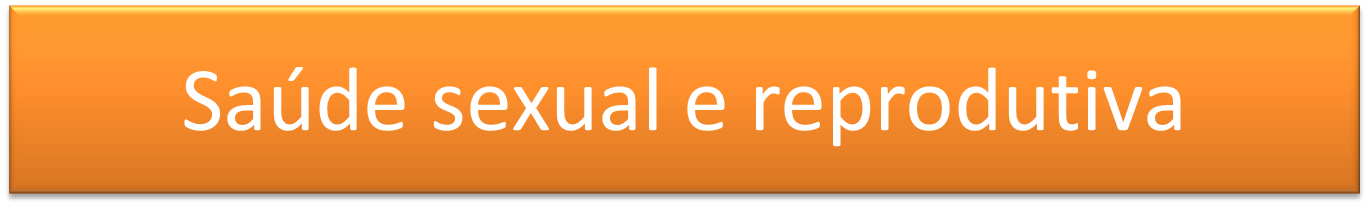 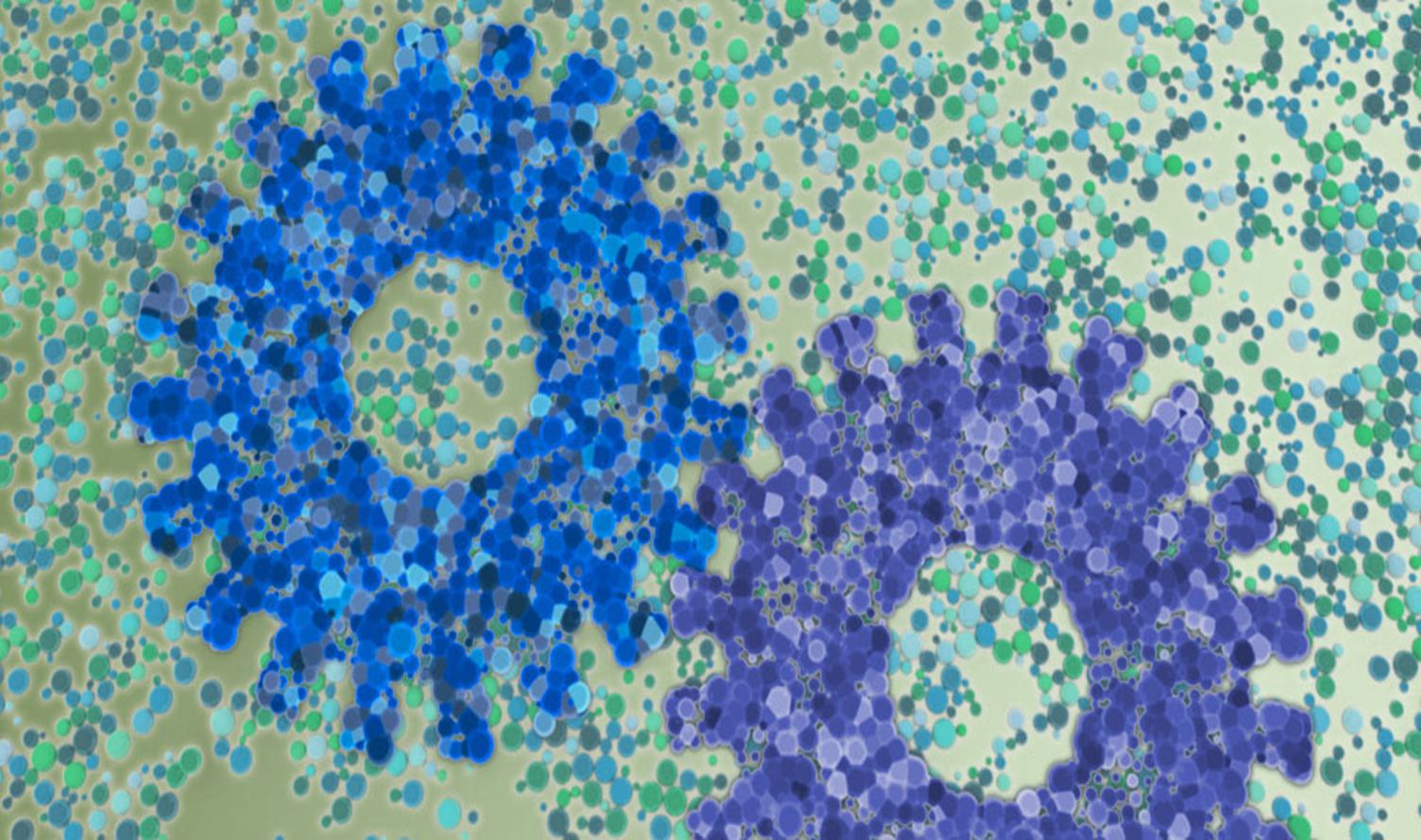 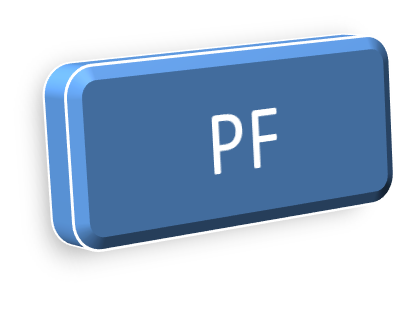 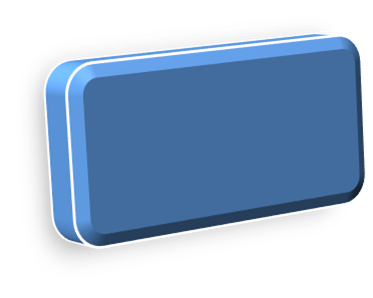 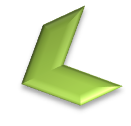 PRECONCEÇÃO
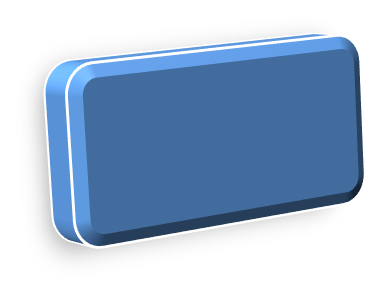 VPN
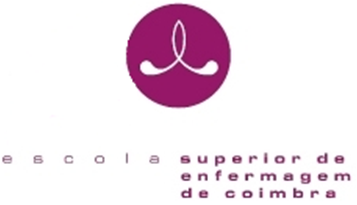 Enfermagem de Saúde Materna e Obstetrícia 

Saúde Sexual e Reprodutiva
- Cuidados Pré-concecionais -

Ano letivo 2016-2017
Unidade Científico-Pedagógica em Enfermagem de Saúde Materna, Obstétrica e Ginecológica
CONSULTA/CUIDADOS PRÉ-CONCECIONAIS
Processo de cuidados integrados e contínuos
 
Cuidados antecipatórios dirigidos para o período antes da conceção;

População alvo: Mulheres/Casais que desejam engravidar abrangendo as mulheres em idade fértil e seus companheiros;

Parte integrante dos cuidados de saúde primários em saúde reprodutiva
Cont.
Os cuidados pré-concecionais devem ser iniciados sempre que mulheres/
homens/casais expressem em consulta que desejam engravidar;

 Podem ser integrados numa consulta de âmbito da saúde geral ou da
consulta de saúde reprodutiva;

A mulher/homem/casal deve ser esclarecido que deve ser mantida contraceção segura até estarem concluídas as intervenções adequadas na sua situação (depende do estado de saúde, hábitos, exames a realizar, etc.);

 Devem ser realizadas as intervenções consagradas nas Circulares Normativas
da DGS no que diz respeito à Consulta Pré-concecional;
Cont.
Permite a avaliação do processo  saúde/doença  do casal antes de uma gravidez, com o objetivo de avaliar o risco reprodutivo que possa alterar a evolução normal de uma futura gestação.

 Permite ainda o aconselhamento pré concecional que minimize ou elimine o risco.

 Constitui, assim, instrumento importante na melhoria dos índices de morbidade e mortalidade materna e infantil.
OBJETIVOS
Contribuir para o sucesso da gravidez através da identificação precoce de fatores de risco modificáveis;
 Estabelecer o risco de anomalia reprodutiva, num determinado casal e propor medidas tendentes à sua minimização ou eliminação;
 Identificar indivíduos e famílias de risco genético e referenciar para aconselhamento especializado casais com história familiar de anomalias congénitas, como trissomia 21, síndromes polimalformativos, defeitos do tubo neural, défices cognitivos, entre outros;
 Sistematizar e transmitir todas as recomendações pertinentes;
Promover a participação ativa do elemento masculino do casal nas questões de saúde sexual e reprodutiva
CONSULTA PRÉ-CONCECIONAl : IMPORTÂNCIA
O período de maior sensibilidade ambiental para o novo ser humano em desenvolvimento verifica-se entre os 17 e os 56 dias após a conceção - Período de organização e diferenciação celulares e a organogénese.
Qualquer agressão (nutricional, medicamentosa, viral, outras) ameaçará o desenvolvimento embrionário normal nesta fase mais vulnerável.
 8ª semana após a conceção as anomalias estruturais que afetarão o feto estão já determinadas.
Na maioria das mulheres a gravidez só é diagnosticada após este período crítico de desenvolvimento estar em curso ou ter já terminado
CUIDADO PRÉ-CONCECIONAL
Programa de cuidados de saúde organizado e abrangente que identifica e reduz os riscos reprodutivos da mulher antes da concepção através de sua avaliação, da promoção da saúde e de intervenções.
Preparação para a
parentalidade
Aconselhamento e 
informação
Aconselhamento
genético
Determinar/efetuar (DGS, Nov. 2015)
História clínica: determinar estado geral de saúde da mulher/casal e respetivos antecedentes pessoais e familiares;

 Avaliação física: peso e altura |índice de massa corporal / pressão arterial (PA) / exame mamário / exame ginecológico (atenção à genitália externa para deteção de situações de mutilação genital feminina);

 Avaliação laboratorial: determinar grupo sanguíneo e fator RhD / hemograma / glicémia jejum / rastreio das hemoglobinopatias / rastreio da sífilis, hepatite B (vacinação, se aplicável), VIH / Serologias da Rubéola (com respetiva vacinação, se aplicável), Toxoplamose e Citomegalovirus (se aplicável);
CUIDADOS PRÉ-CONCEPCIONAISPROCEDIMENTOS)
Determinar/efetuar
• Rastreio do cancro do colo do útero, se o anterior foi efetuado há mais de 3 anos, após 2 exames anuais negativos;

• Avaliação do estado vacinal e atualização do PNV (prioridade na vacinação contra o tétano, a difteria, a rubéola e o sarampo);
http://www.tempomedicina.com/noticias/31279 
Recomendar a vacinação contra a gripe

• Avaliação do estado nutricional, peso adequado e distúrbios do comportamento alimentar;

• Avaliação de fatores de risco social, tais como pobreza, imigração, 
desemprego, refugiados, condições habitacionais precárias;

Ponderar referenciação para consulta de psicologia, consulta com assistente social ou para Unidade de Cuidados na Comunidade;
CUIDADOS PRÉ-CONCEPCIONAISPROCEDIMENTOS)
Determinar/efetuar
Riscos inerentes a qualquer consumo de álcool durante a pré-conceção e nos primeiros momentos da gravidez;
Ponderar referenciação para consulta especializada as mulheres que não são capazes de abandonar os consumos de álcool;
 Riscos do consumo de tabaco durante a gravidez -Ponderar referenciação para consulta de cessação tabágica;
 Risco de infeções de transmissão sexual e adoção de comportamentos seguros;
CUIDADOS PRÉ-CONCEPCIONAISPROCEDIMENTOS)
Determinar/efetuar
•  Aspetos psicológicos, familiares, sociais e financeiros relacionados com a preparação da gravidez e da parentalidade;
• Recomendar o registo da data das menstruações;
• Suplemento de ácido fólico e iodo (a iniciar antes de parar a contraceção);
• Prevenção de toxinfeções;
• Crianças e Jovens em Risco
CUIDADOS PRÉ-CONCEPCIONAISPROCEDIMENTOS)
Determinar/efetuar
• Rastreio da violência nas relações de intimidade através de perguntas tipo, como:
“Existem conflitos familiares que a estejam a preocupar? Tem tido problemas
 de relacionamento com o seu companheiro? Sente-se segura na sua relação?”;

Ponderar referenciação para as Equipas para a Prevenção da Violência em Adultos(EPVA).

• Boletim Saúde Reprodutiva / Planeamento Familiar;

• Vantagens de um início precoce e continuado da vigilância pré-natal;

• Ponderar referenciação para HAP (Hospitais de Apoio Perinatal)  ou HAPD (de acordo com protocolo de cada UCF);
CUIDADOS PRÉ-CONCEPCIONAISPROCEDIMENTOS)
CUIDADOS PRÉ-CONCEPCIONAIS
INSTRUMENTO DE REGISTOS
ASPETOS FUNDAMENTAIS PARA GANHOS EM SAÚDE
Desenvolvimento de uma boa relação
Comunicação
Encorajar a confiança
Acolhimento do casal nos serviço de saúde sexual e reprodutiva
Ajudar o casal a preparar-se para as suas funções parentais
BIBLIOGRAFIA
 
Prestação de Cuidados Pré-Concepcionais. Lisboa: Direcção-Geral da Saúde, 2006 (Circular Normativa nº2/DSMIA de 16/01/06) - http://www.dgs.pt/directrizes-da-dgs/normas-e-circulares-normativas/circular-normativa-n-2dsmia-de-16012006.aspx 

Prevenção das formas graves de Hemoglobinopatia. Lisboa: Direcção-Geral da Saúde, 2004 (circular normativa nº18/DSMIA/2004)
http://www.dgs.pt/directrizes-da-dgs/normas-e-circulares-normativas/circular-normativa-n-18dsmia-de-07092004.aspx 

Vacinação da grávida contra a tosse convulsa. Lisboa: Direcção-Geral da Saúde, 2016 (Orientação nº 002/2016 de 15/07/2016 atualizada a 08/08/2016)
http://www.dgs.pt/directrizes-da-dgs/orientacoes-e-circulares-informativas/orientacao-n-0022016-de-15072016.aspx 

LOWDERMILK, Deidra; PERRY, Shannon – Enfermagem na Maternidade. 7ª ed. Loures: Lusodidacta, 2006, ISBN 978-989-8075-16-1